Câu 1: Quê hương của Phong trào Văn hóa Phục Hưng là nước nào?
A. Đức                   B. Thụy Sĩ                    C. I-ta-li-a.          D. Pháp
Câu 2: Phong trào Văn hóa Phục hưng lan rộng khắp Châu Âu trong khoảng thời gian nào?
A. Thế kỉ X - XI                               B. Thế kỉ XII - XIII
C. Thế kỉ XIV - XVII                        D. Thế kỉ XII-  XVIII
Câu 3: Ai là người mở đầu cho Phong trào Văn hóa Phục Hưng?
A. Đan-tê                                          B. Mi-ken-lăng-giơ
C. Lê-ô-na-đơ Vanh-xi                      D. Xéc-van-téc
Câu 4: Điều kiện nào giúp Văn hóa Phục hưng có thể lan rộng khắp Châu Âu?
Chế độ phong kiến chuyên chế đã sụp đổ ở khắp châu Âu.
B. Những tinh hoa văn hóa Hi Lạp - Rôma đã được khôi phục.
C. Chủ nghĩa tư bản ra đời ở nhiều thành phố, quốc gia thống nhất.
D. Sự thống trị tinh thần của nhà thờ Thiên Chúa đã giáo bị phá vỡ.
Câu 5: Phong trào văn hóa phục hưng diễn ra khoảng thời gian nào?
A. Thế kỉ XV – XVII                               B. Đầu thế kỉ XIV – XVII
C. Giữa thế kỉ XIV-XVII                         D. Cuối thế kỉ XIV – XVII
Câu 6: Phong trào văn hóa Phục hưng diễn ra không xuất phát từ nguyên nhân nào sau đây?  
A. Ảnh hưởng của trào lưu triết học ánh sáng ở Pháp
B. Quan điểm của giáo hội Kitô kìm hãm sự phát triển của xã hội
C. Giai cấp tư sản có thế lực về kinh tế xong lại chưa có địa vị xã hội tương ứng
D. Con người bước đầu có những nhận thức khoa học về bản chất của thế giới
Câu 7: Những nhà văn hóa- khoa học lớn trong thời kì Phục hưng được đánh giá như thế nào?
A. “Những con người khổng lồ”.                  B. “Những con người sáng tạo”.
C. “Những con người vĩ đại”.                       D. “Những con người tài năng”
Câu 8: Nội dung của phong trào Văn hóa Phục Hưng là:
A. đòi cải tạo xã hội phong kiến, phê phán Giáo hội.
B. phê phán xã hội phong kiến và Giáo hội, đề cao con người và khoa học tự nhiên.
C. phê phán Giáo hội, đề cao khoa học tự nhiên.
D. phê phán xã hội phong kiến, đề cao giá trị con người.
Câu 9: Đại diện tiêu biểu nhất của Phong trào văn hóa Phục Hưng trong lĩnh vực hội họa là ai?
A. Rem-bran                               B. Van-Gốc
C. Lê-vi-tan                                 D. Lê-ô-na đơ Vanh-xi
Câu 10: Bức tranh La Giô-công-đơ (hay Mona Lisa) là kiệt tác của
 danh họa nào?

A. Mi-ken-lăng-giơ.                              B. Cô-péc-ních.

C. Ga-li-lê.                                           D. Lê-ô-na đơ Vanh-xi.
A. Nhà văn, nhà thơB. Nhạc sĩC. Họa sĩD. Nhà điêu khắc.
Câu hỏi
1. William Shakespeare là ai?
Đáp án:
A
A.B.C. D.
Câu hỏi
2.Shakespeare nổi tiếng với thể loại văn học nào?
Truyện ngắn
Thơ và kịch
Tiểu thuyết
Tạp chí
Đáp án:
B. Thơ và kịch
A.B.C. D.
Câu hỏi
3.Shakespeare nổi tiếng với thể loại văn học nào?
Truyện ngắn
Thơ và kịch
Tiểu thuyết
Tạp chí
Đáp án:
B. Thơ và kịch
A.B.C. D.
Câu hỏi
3.Vở kịch nào dưới đây là một trong những tác phẩm bi kịch nổi tiếng của Shakespeare?
Một đêm ở Verona
Giấc mộng đêm hè
Cơn giận của một người đàn bà
Romeo và Juliet
Đáp án:
D.Romeo và Juliet
Câu 11:  Đỉnh cao của nghệ thuật Phục hưng, gắn với tên tuổi của hai 
danh họa nổi tiếng là
A. Lê-nô-na đơ Vanh-xi, Xéc-van-téc.              B. Mi-ken-lăng-giơ, Đan-tê.
C. Lê-ô-na đơ Vanh-xi, Mi-ken-lăng-giơ.          D. Đan-tê, Xéc-van-téc.
Câu 12: Sếch-xpia và Lê-ô-na đơ Vanh-xi là hai “người khổng lồ” trên lĩnh 
vực nào?
A. Văn học và khoa học vũ trụ.                      B. Toán học và điêu khắc.
C. Triết học và hội họa.                                  D. Văn học và hội họa.
Câu 13: Vì sao phong trào Văn hóa Phục hưng được đánh giá là một “Cuộc cách mạng tiến bộ vĩ đại”?  
A. Là cuộc đấu tranh công khai đầu tiênTư sản chống phong kiến suy tàn.
B. Mở ra những vùng đất mới, con đường mới và những dân tộc mới.
C. Thị trường thế giới mở rộng, thúc đẩy hàng hải quốc tế phát triển.
D. Thúc đẩy quá trình khủng hoảng, tan rã chủ nghĩa tư bản ở châu Âu.
Câu 14: Bức họa trên vòm nhà thờ Xích-xtin (Va-ti-căng) là của họa sĩ nào?
A. Lê-ô-na- đơ Vanh-xi                                     B. Mác-tin Lu-thơ
C. Mi-ken-lăng-giơ                                            D. Ga-li-lê
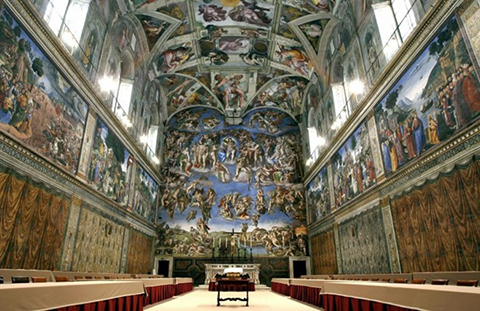 Câu 15: Bức tranh nàng Mô-na-Li-da đang được cất giữ ở bảo tàng nào? 
A. Louvre (Pháp).               B. Florence (Ý)           
C. Va-ti-căng.                  D. Barcelona (TBN)
Câu 16: “Ông đã chứng minh được trung tâm hệ thống hành tinh chúng ta là Mặt Trời, Trái Đất tự xoay xung quanh trục của nó và xoay xung quanh Mặt Trời”. Ông là ai?
A. Cô-péc-ních.                              B. Ga-li-lê.
C. Đê-các-tơ                                  D. Lê-ô-na đơ Vanh-xi.
Câu 17: “Ông cho rằng Mặt Trời không phải là trung tâm của vũ trụ mà chỉ là một trong vô số thái dương hệ”. Ông là ai?
A. Cô-péc-ních        B. Bru-nô             C. Đê-các-tơ                 D. Ga-li-lê.
Câu 18: Những nhà khoa học nào đã góp phần thay đổi cách nhìn của con người về 
Trái Đất, vũ trụ và chống lại những quan điểm bảo thủ của Giáo hội Thiên Chúa?

A. Sếch-xpia, Bru-nô, Cô-péc-ních.               B. Cô-péc-ních, Bru-nô, Ga-li-lê.
C. Bru-nô, Ga-li-lê, Mi-ken-lăng-giơ.              D. Đan-tê, Cô-péc-ních, Ga-li-lê.
Câu 19: Nội dung nào sau đây không phản ánh đúng ý nghĩa và tác động của 
phong trào Văn hóa Phục hưng?
A. Đề cao con người và tự do cá nhân, đề cao khoa học - kĩ thuật.
B. Củng cố sự thống trị về tinh thần của Giáo hội Thiên Chúa giáo.
C. Khai sáng châu Âu trung cổ và thay đổi lịch sử văn minh nhân loại.
D. Thay đổi nhận thức con người, mở đường cho văn hóa Tây Âu phát triển.
Câu 20: Ý nào sau đây không phải là ý nghĩa của phong trào Văn hóa Phục hưng?
A. Lật đổ chế độ phong kiến ở châu Âu.
B. Là cuộc cách mạng tư tưởng lớn thời trung đại.
C. Phát động quần chúng đấu tranh chống lại xã hội phong kiến.
D. Mở đường cho sự phát triển của văn hóa châu Âu và văn hóa nhân loại.